Patuxent Commons
May 8, 2023
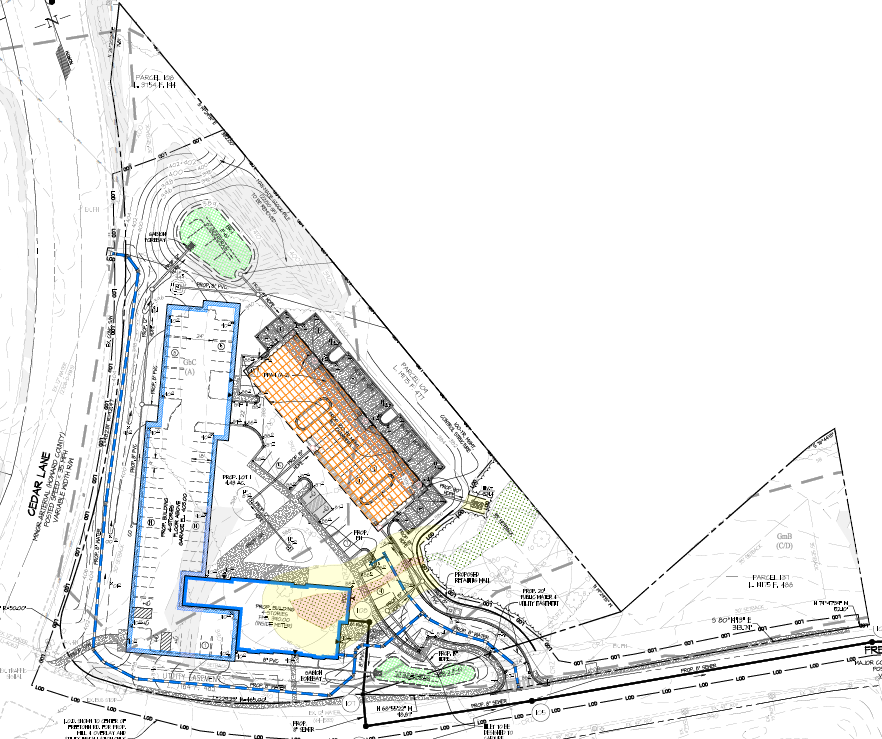 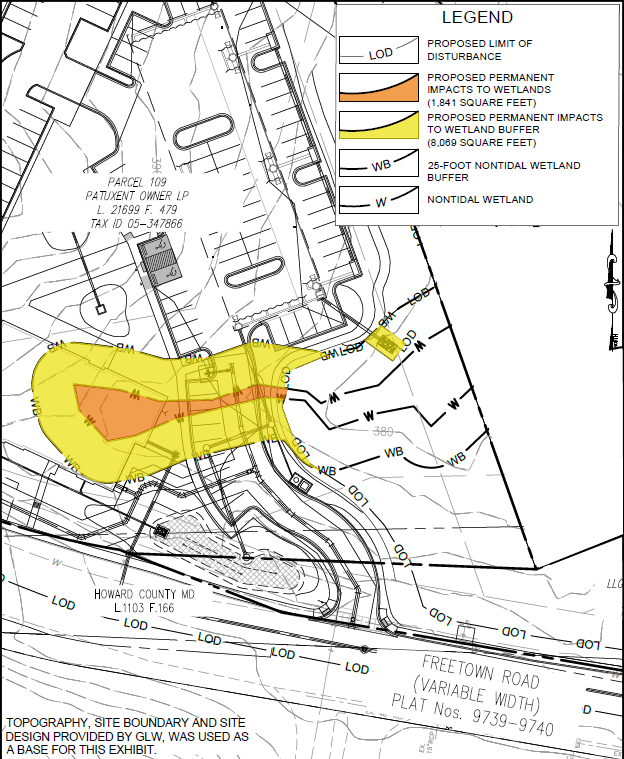